The power of good manners at Russell Lower School
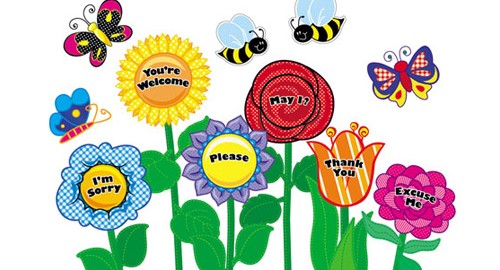 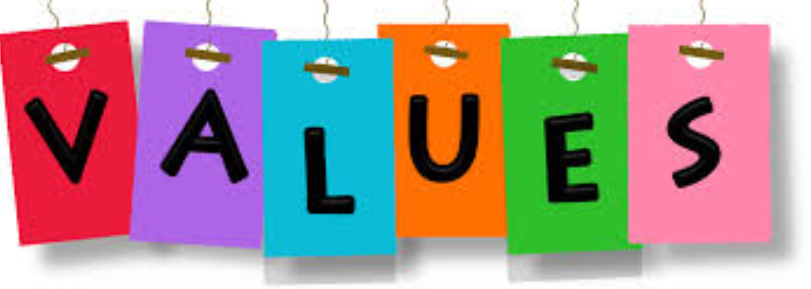 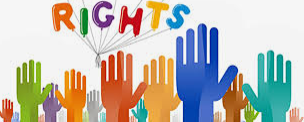 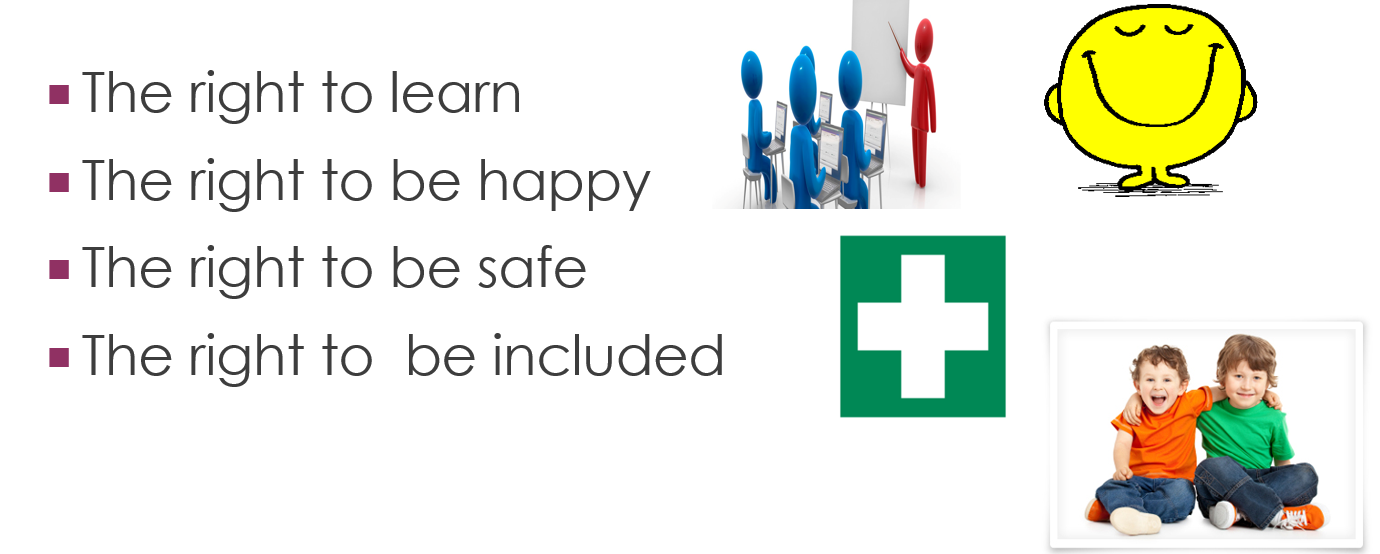 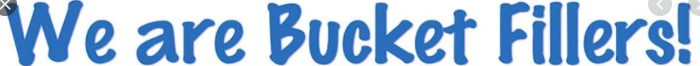 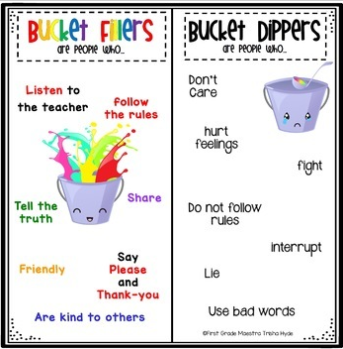 At Russell Lower School we have good manners based on Russell Rights and our shared Values – We are Bucket Fillers 
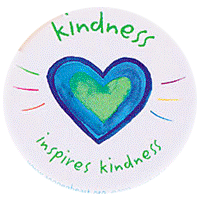 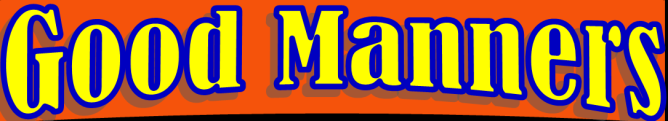 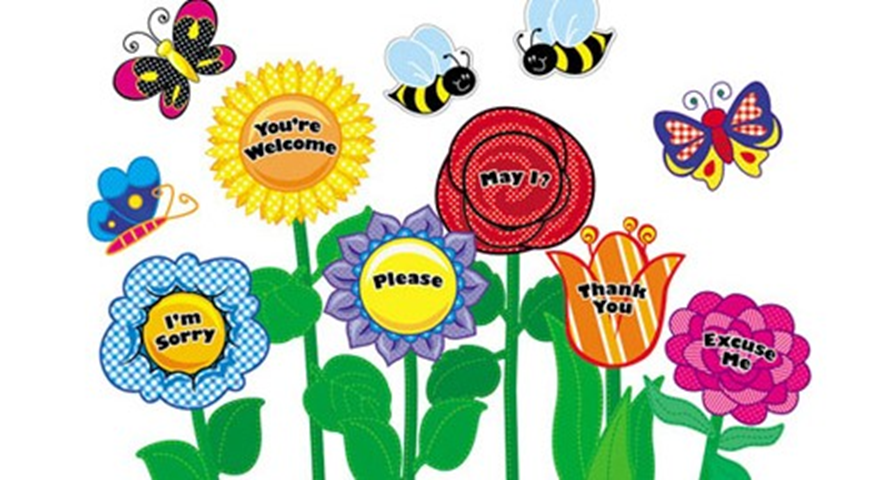 What are Good Manners?
Courtesy, politeness or having 
are all about respecting others and yourself. 
It’s not just about 
eating quietly and neatly, it’s about paying
attention to the person who is talking to you and 
treating every individual equally regardless of their 
appearance, beliefs and backgrounds. 
Good 
manners imply being cheerful and generous to 
others and make sure we stick to the Russell Rights.
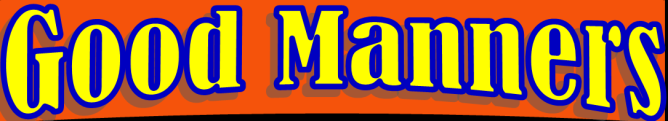 How would you feel if someone talked to your
friend but turned his back on you? 
Or if someone pushed you out of the way to get 
the seat you were about to sit on?
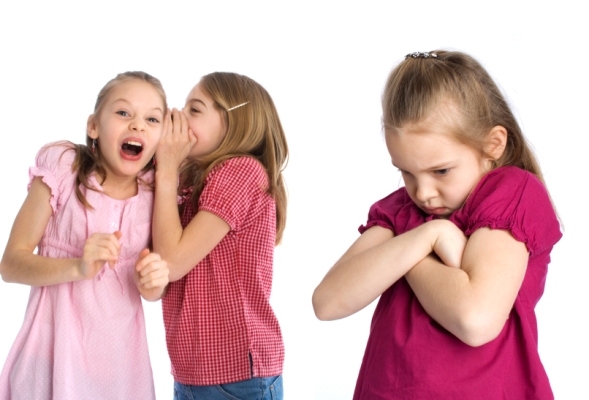 How would you feel if someone let the door slam 
in your face as you were about to walk through it? 
Or if someone shared your things but never 
shared anything of theirs?
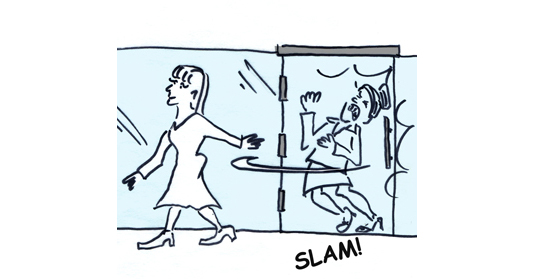 How would you feel if someone never said 
‘please’, ‘excuse me’ or ‘thank you’? 
Good manners is about considering the feelings 
of other people, and being the kind of person 
that others will like and respect.
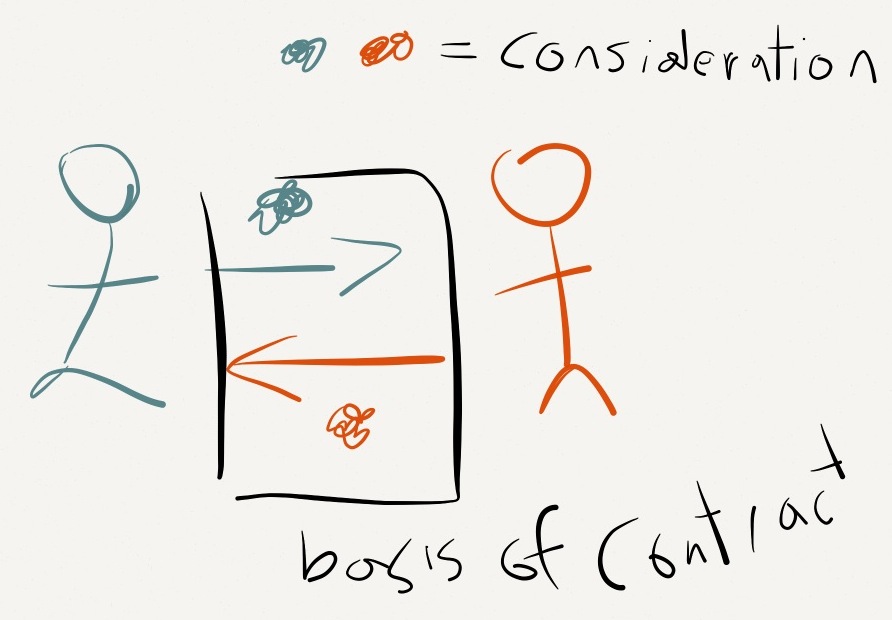 They also help to promote friendship and live
happily amongst the people around you. If you 
show good manners everywhere you go, then you 
are more likely to encourage others to behave in 
the same way towards you.
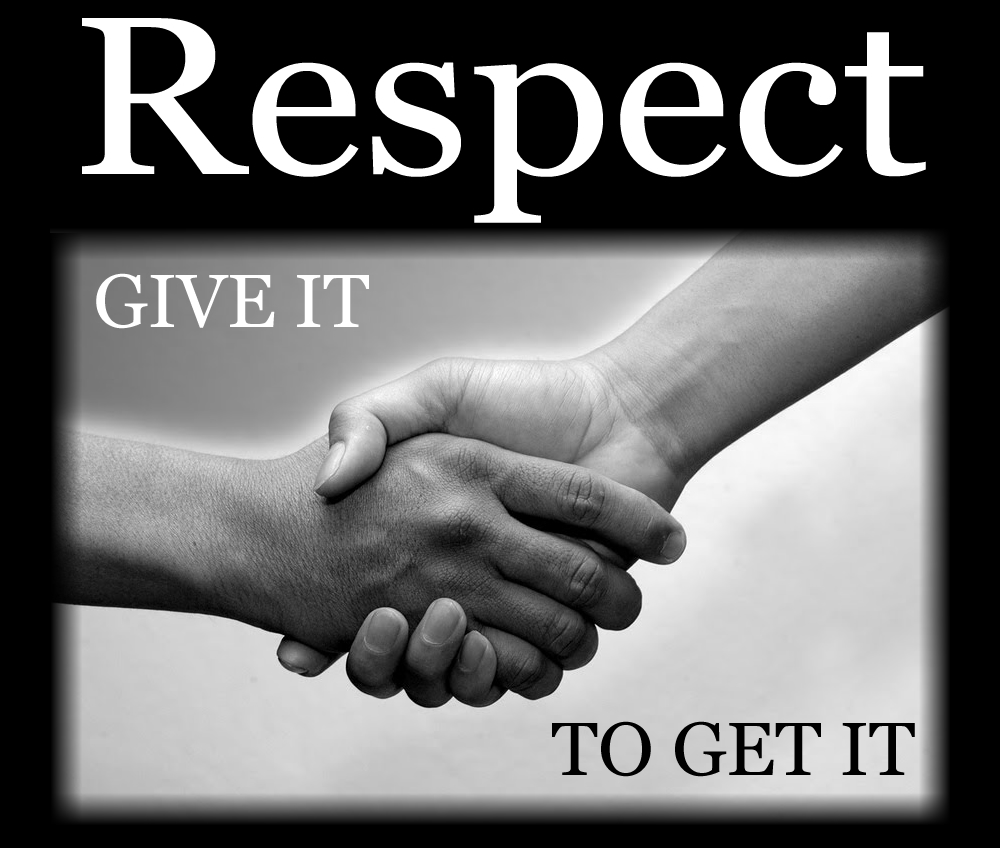 Example of Good Manners
to everyone you meet. 
You will never regret being too polite, but you 
might regret being rude.
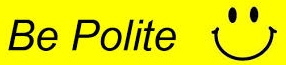 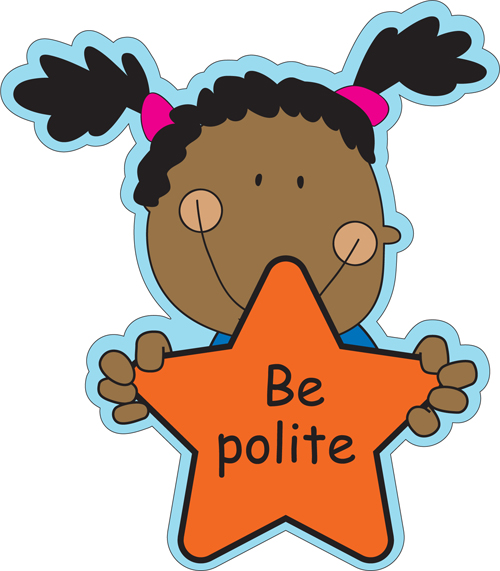 Use the magic words as often as possible: 
Hello, Please, Excuse me, Sorry 
And these two most important words: 
Thank you
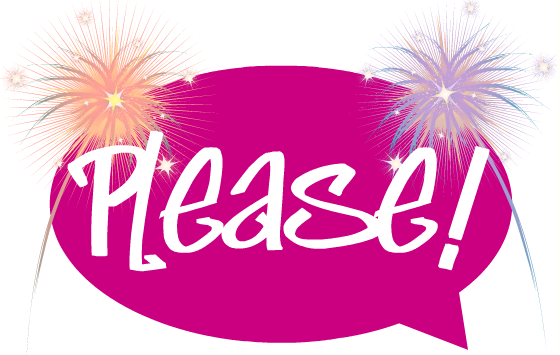 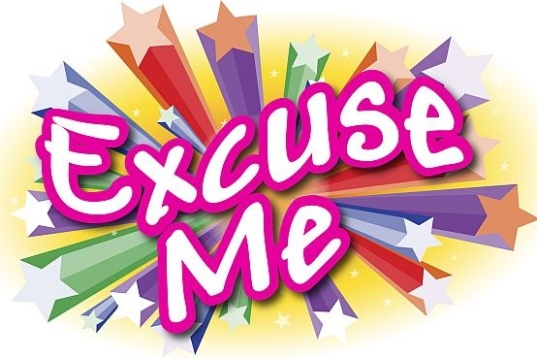 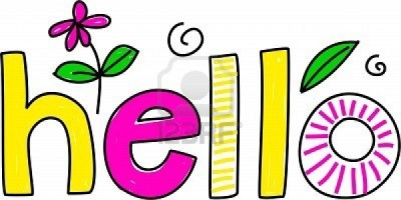 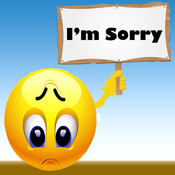 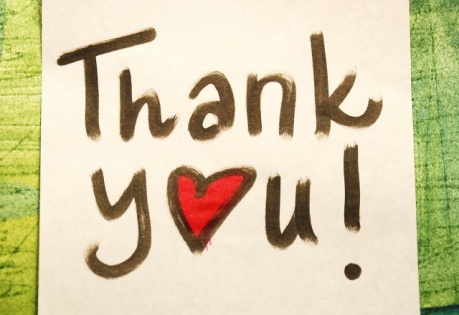 Do not use swear words or rude words. 
 If you receive a rude message, do not 
 respond with rudeness, but  
 Remember that your words are the most 
 powerful thing you have working for you,
 or against you.
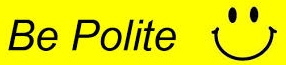 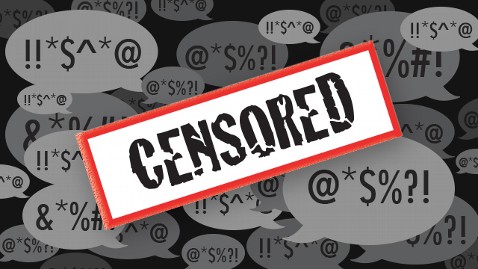 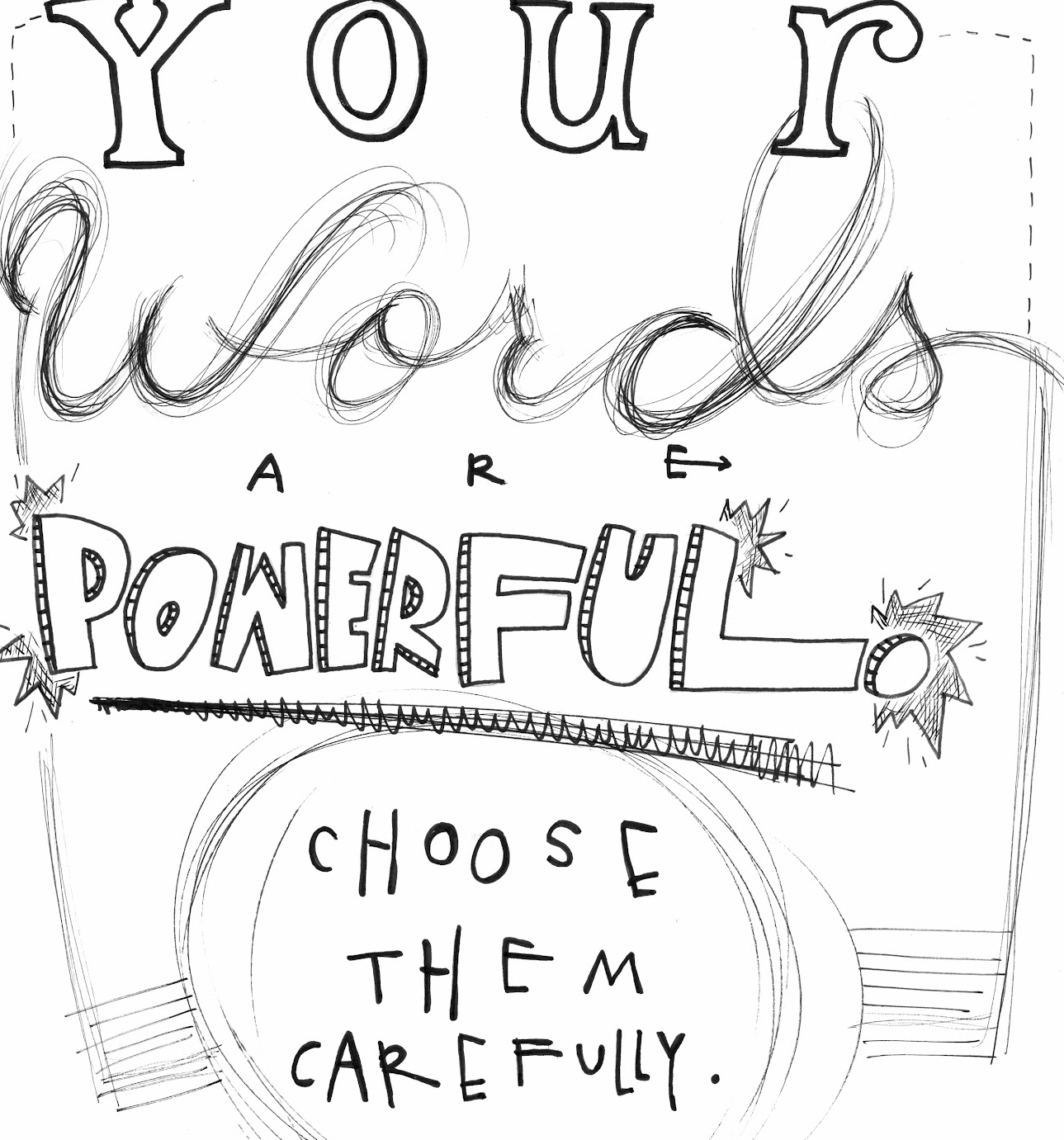 Do not interrupt people and learn to be a good 
listener. This will help you see the world 
through the                    of others.
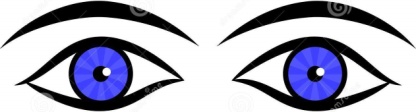 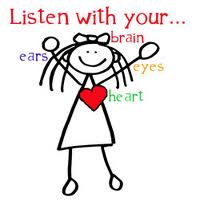 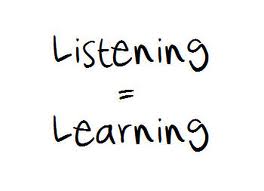 How to SHOW good manners at Russell :
We use kind hands and kind words
We use ‘please’, ‘thank you’, ‘sorry’ and ‘after you’
We pay attention to people who are speaking by looking at them, or not fiddling
We wait politely if someone is already talking and we want to say something
We abide by the class rules – such as putting our hand up when we want to speak
We wait politely in a queue for our turn, we don’t push in
We hold a door open, or stand back if someone else wants to walk through it too
If someone says good morning, say good morning back
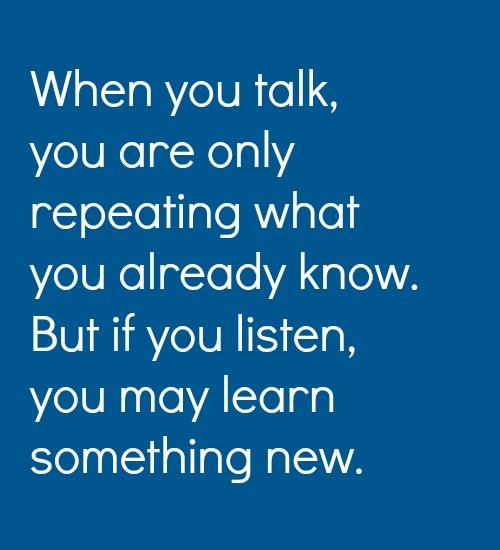 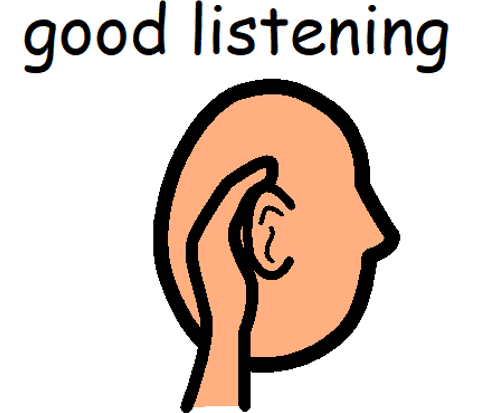 Show your appreciation at every 
opportunity, even for small things. 
When you show your appreciation to 
others, you will get back some of what
you give. Appreciation is always appreciated.
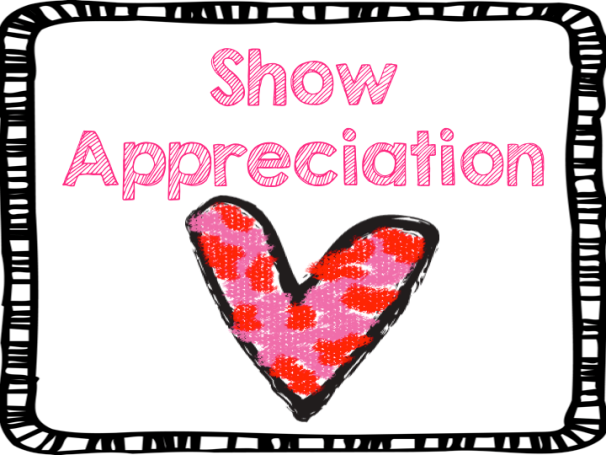 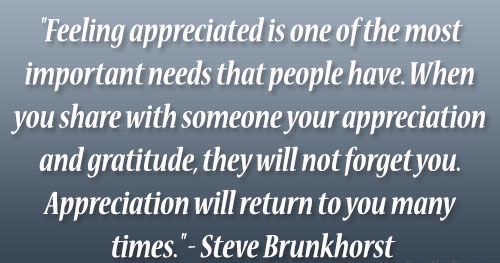 Show appreciation by saying thank you
Be punctual (on time).  Not just when you arrive at school, but every time you need to start learning.
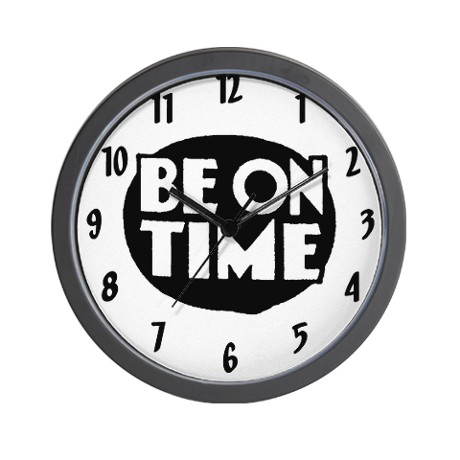 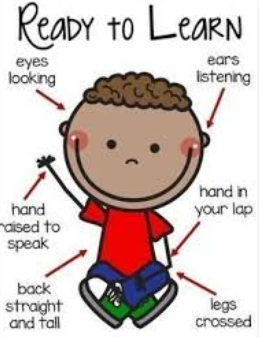 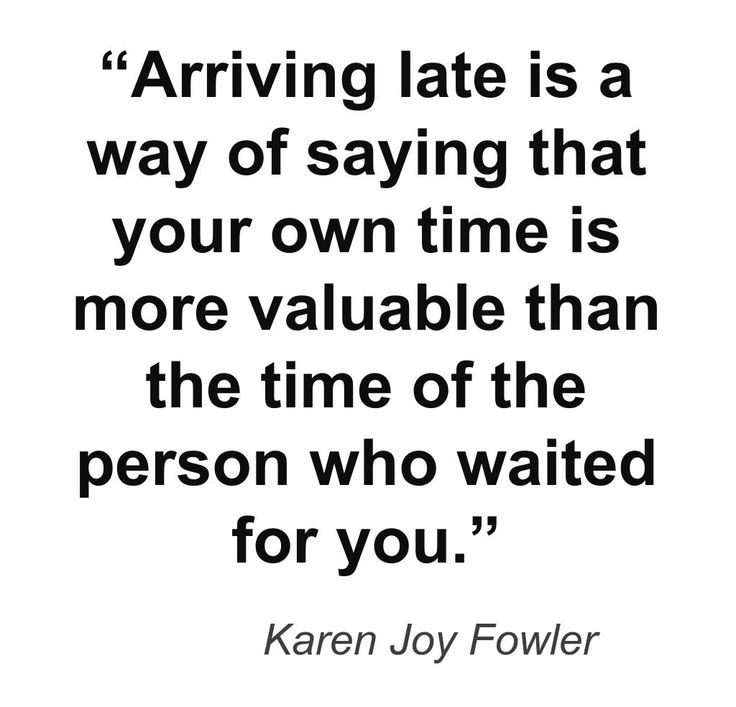 A good sense of                is good manners.
 However, jokes that are mean about other people are just that – mean!
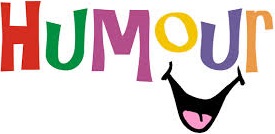 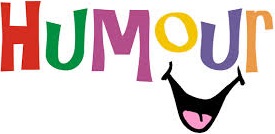 If someone treats you with bad manners, do not 
 lower yourself to the same level. Show others the way with your best manners. For example:

 If they forget to say please or thank you, make a point of saying please and thank you so they can hear!
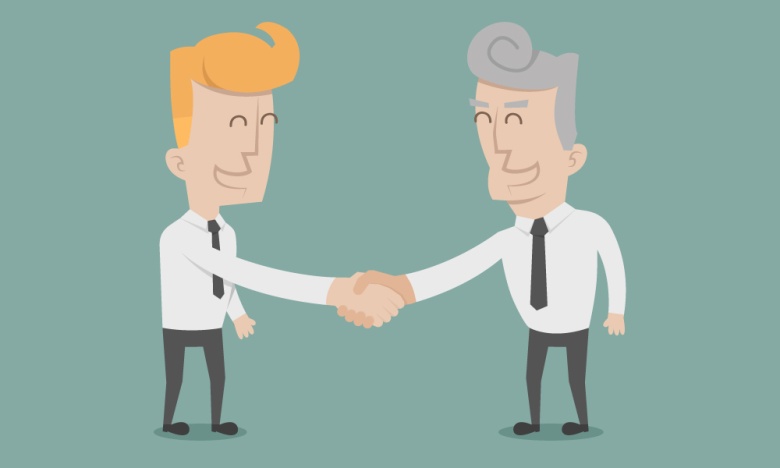 Before starting important conversations, meals or
 meetings, turn off your TV, tablet, game or mobile phone. Ignoring people while you are doing something else is disrespectful. 

 
 Make the most of your family and friends time.
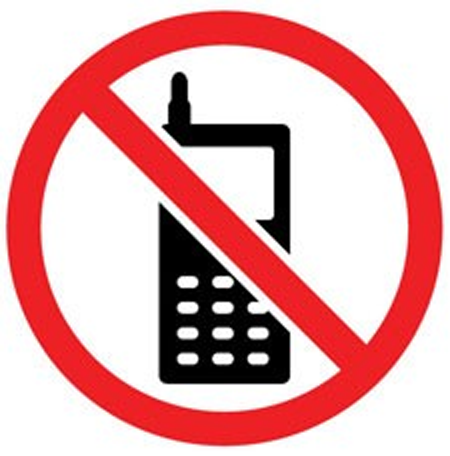 Do not try to show off or prove you are more
  important than others. This only shows poor
  manners. Instead, share your friend's good
  experiences without bringing up your own story.
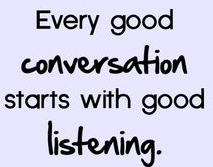 As you improve your manners, you will enjoy more 
 support, admiration and respect from everyone 
 around you. Remember that good manners never go 
 out of style and are a reflection of who you are.
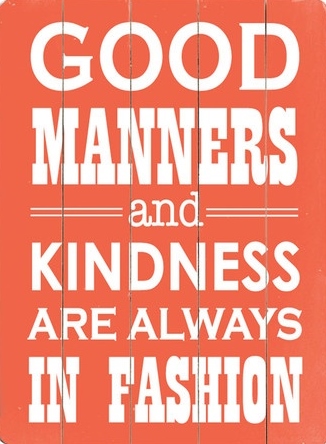 We should we start right now! 
Say please and thank you
Smile
Ask someone if they would like help
Give someone a compliment
Open the door for someone 
Wave to a friend 
Greet your teachers 
Encourage someone who is discouraged 
Say something positive 

 There are hundreds of little things we can do to show kindness.
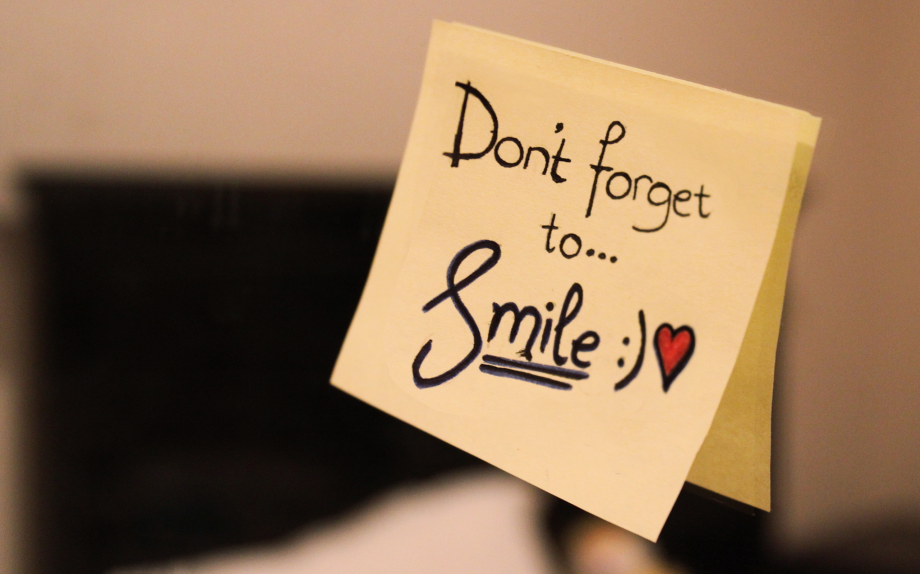 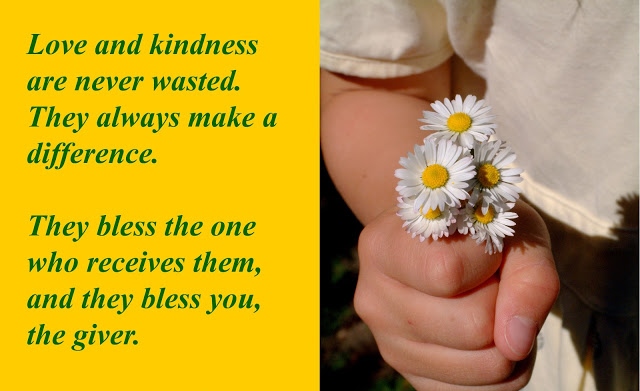 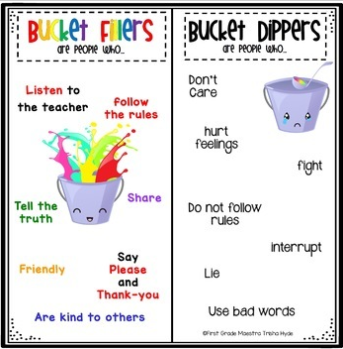 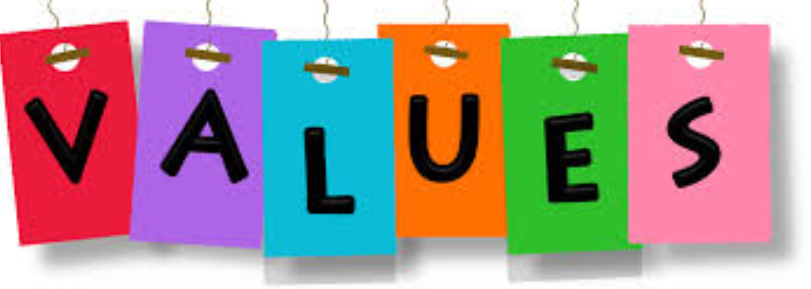 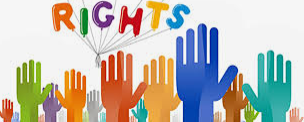 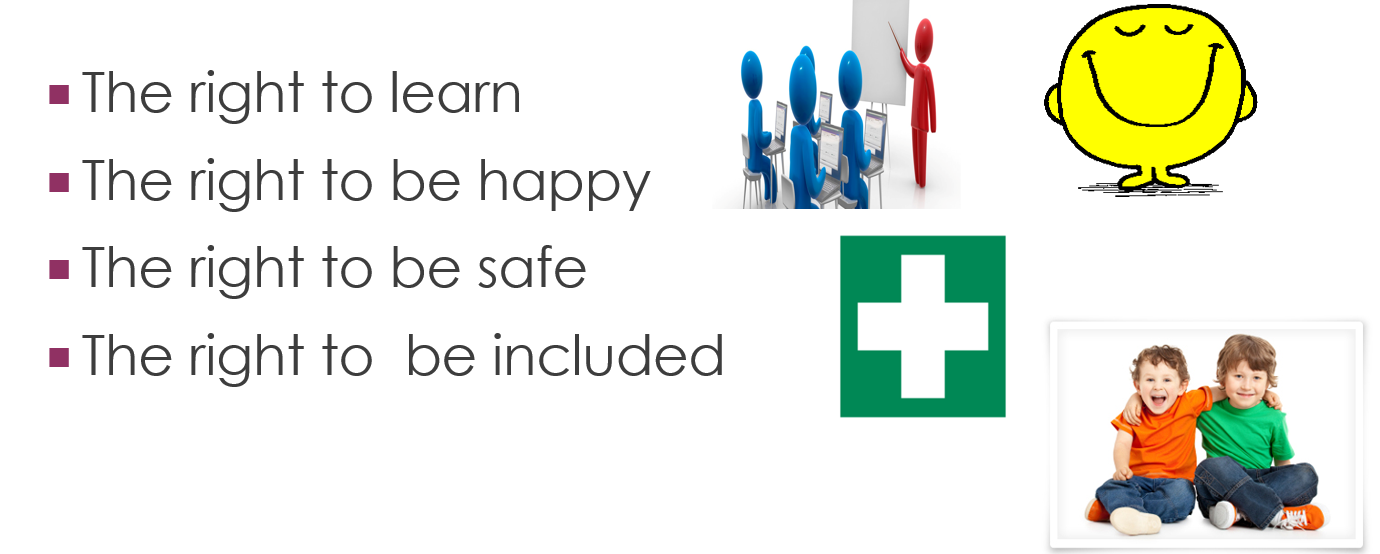 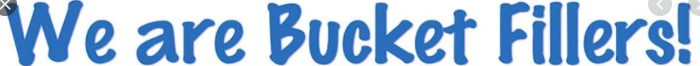 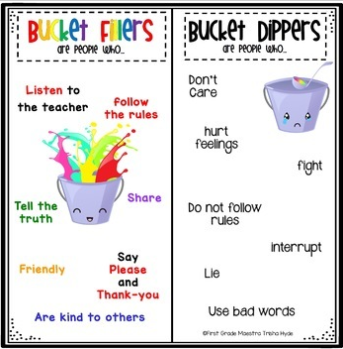 At Russell Lower School we have good manners based on Russell Rights and our shared Values – We are Bucket Fillers 
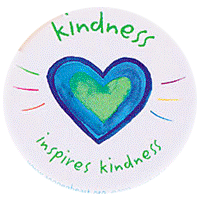 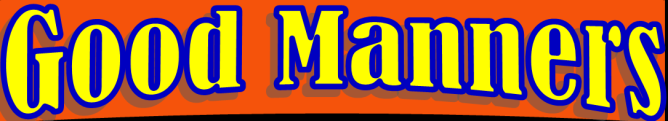